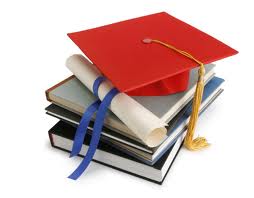 Портфолио
учителя иностранного языка Жирновой Натальи Леонидовны
МОУ «Береговская СОШ»
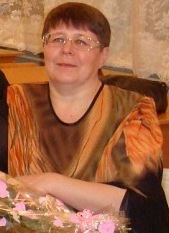 Цели и задачи методического портфеля 1.Раскрытие творческого потенциала учителя иностранного языка.2.Мониторинг динамики развития профессионализма учителя английского языка.3.Систематизация учебного материала.4.Мотивация учителя к постоянному повышению квалификации.
Раздел 1
Общие сведения об учителе
Анкетные данные
Жирнова Наталья Леонидовна родилась 5 июня 1959 года. Закончила Челябинский Государственный Педагогический Институт, факультет иностранных языков в 1981году. Специальность: учитель немецкого и английского языка. Образование высшее. В системе образования работаю с 15.08.1981года. Должность: учитель немецкого и английского языка в МОУ «Береговская СОШ». Педагогический стаж 33 года. Квалификационная категория высшая. Преподаю английский язык во 2-4 классах, 5-9 классах.
Копия диплома
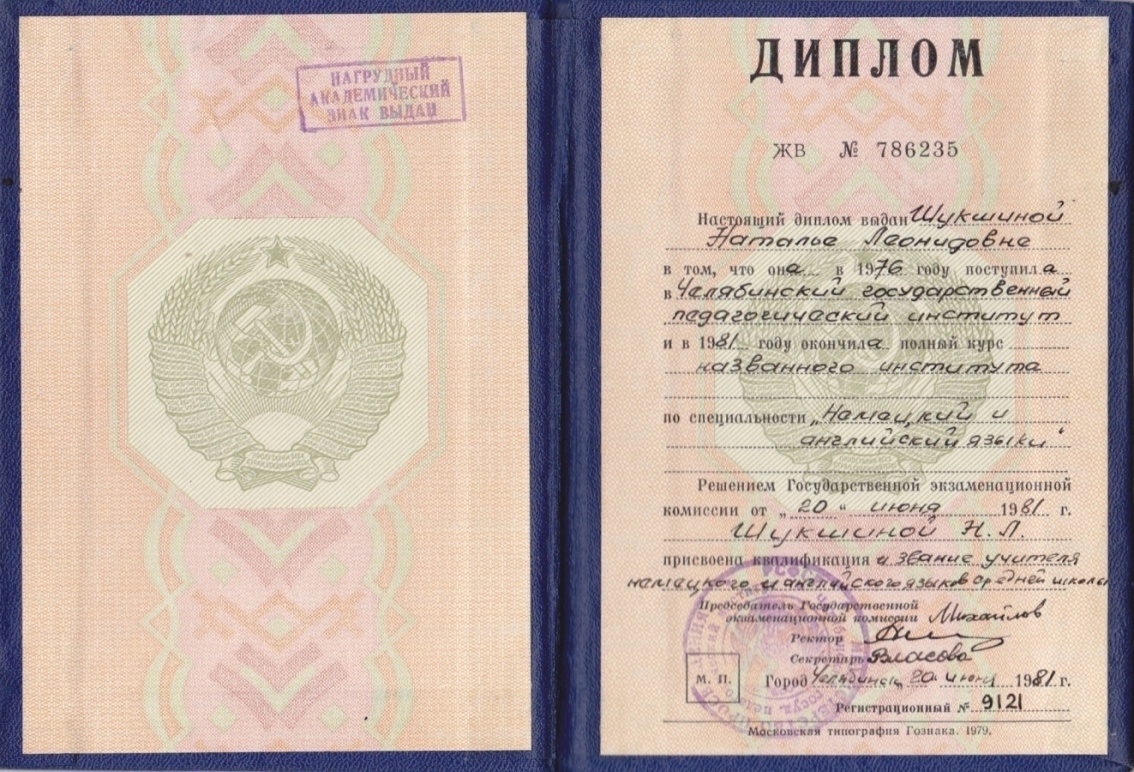 Мои курсы Я постоянно совершенствую свою квалификацию, о чем свидетельствуют удостоверения об окончании курсов:Курсы 01.10.2007 г по программе «ИКТ в деятельности учителя-предметника» в учебном центре «Компьютеры и образование».Курсы 01.10.2008 г по программе «ИКТ в деятельности учителя-предметника» в «Областном центре информационного и материально-технического обеспечения образовательных учреждений».Курсы 20.02.2012г в ГБОУД ДПО «Челябинский институт переподготовки и повышения квалификации работников образования» по теме «Актуальные проблемы обновления содержания и инновационные подходы к обучению иностранным языкам». Краткосрочное повышение квалификации в Московском центре повышения квалификации педагогических кадров РФ им. К. Д. Ушинского  (дистанционная форма) «Компетентностный подход в условиях реализации ФГОС в основной школе» 25.08 - 25.09.2013 г   Модульные курсы 20.03.-23.03.2013 года.  «Профессиональная подготовка экспертов в сфере образования»
Копии удостоверений
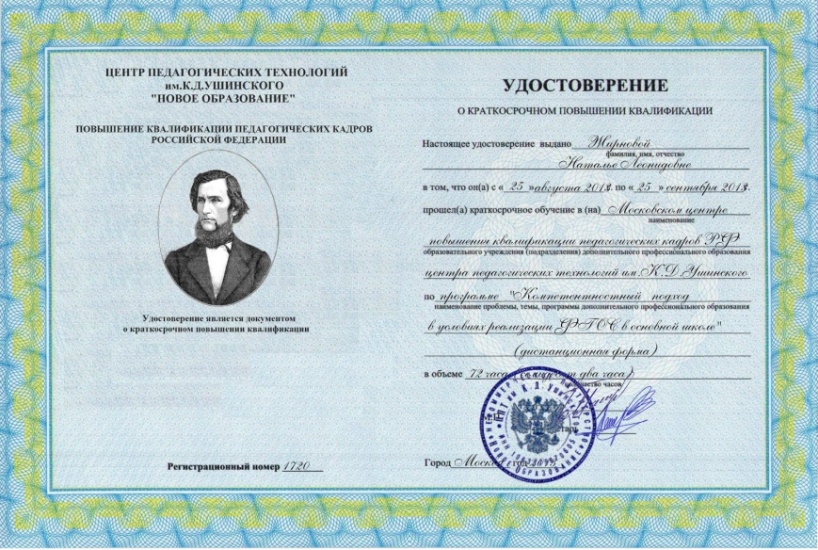 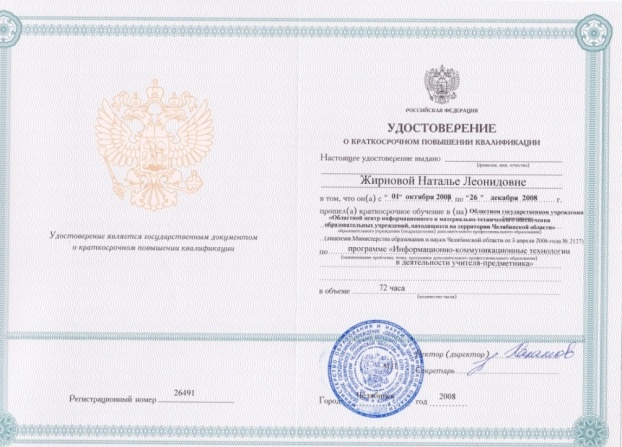 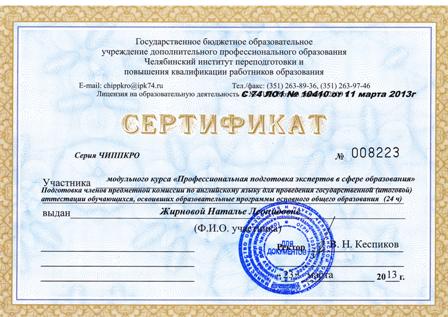 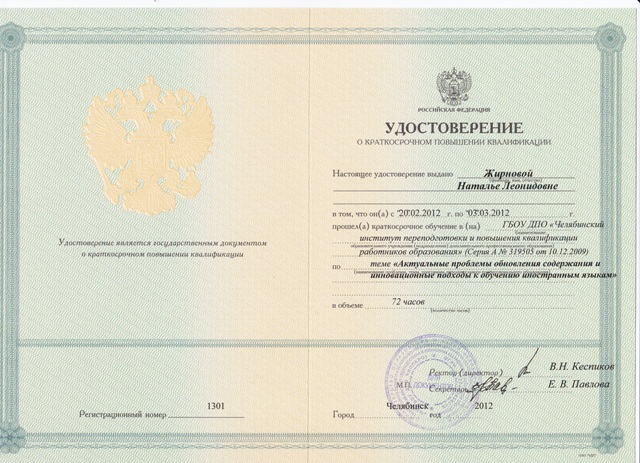 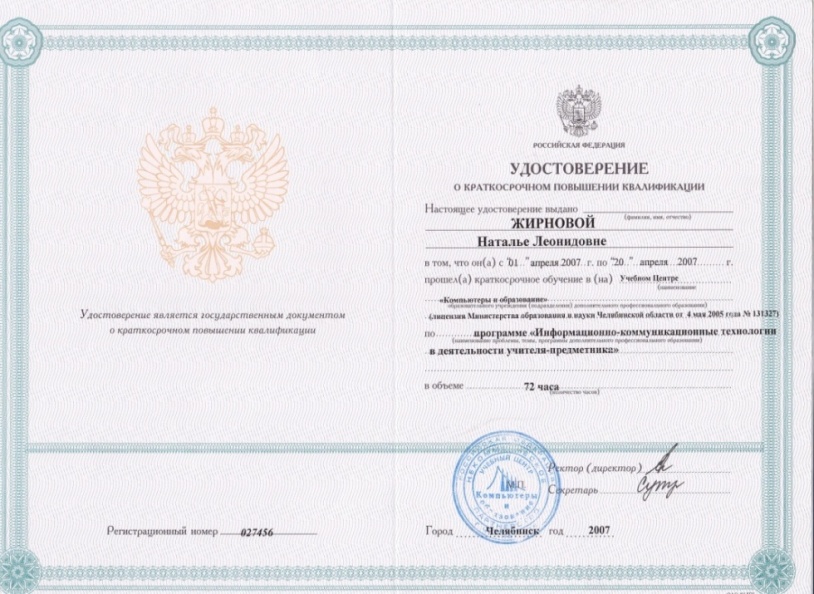 За время своей работы получила благодарности и грамоты.
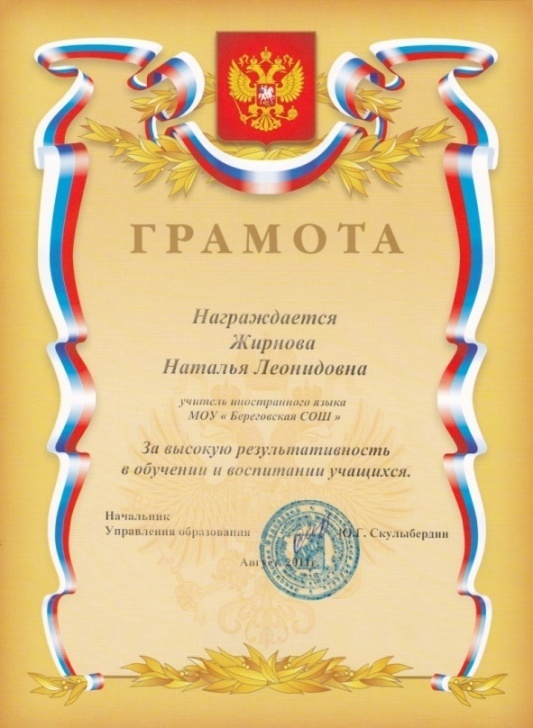 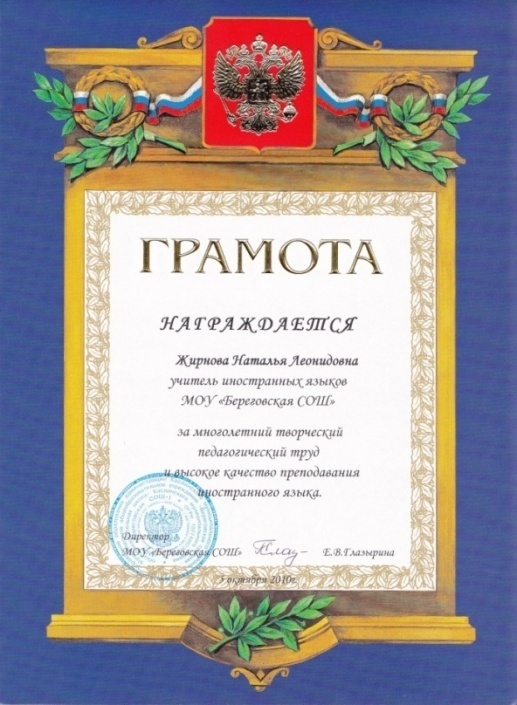 Раздел 2Результаты педагогической деятельности
Работая учителем 33 года и обучая детей со 2 по 11 классы, я в первую очередь ставлю перед собой цель: привить интерес к иностранному языку, а также выполнить поставленные передо мной общеобразовательные и воспитательные задачи. В процессе работы я обращаю внимание на развитие речи учащихся, формирование у них навыков планирования своей работы, поиска рациональных путей её выполнения, критической оценки результатов. Учащиеся изучают иностранный язык с интересом, совершенствуя свои личностные качества: толерантность, организованность, открытость к сотрудничеству. На занятиях развиваю коммуникативную и социокультурную компетенцию учащихся, способность к межкультурному взаимодействию.
Уровень обученности учащихсяуспеваемость учащихся 2-11 классов за 2008-2012 учебный год 100%качество знаний учащихся:
2008-2009 уч. год           2009-2010 уч. год          2010-2011 уч. год          2011-2012 уч. год                                                                               
2 класс 60%                     2 класс 50%                      2 класс 62%                    2 класс 60%
3 класс 45%                     3 класс 36%                      3 класс 54%                    3 класс 67%
4 класс 45%                     4 класс 35%                      4 класс 50%                    4 класс 50%
7 класс 50%                     5 класс 45%                      5 класс 38%                    5 класс 50%
8 класс 54%                     8 класс 36%                      6 класс 55%                    6 класс 33%
9 класс 43%                    9 класс 43%                       9 класс 27%                    7 класс 36%
10 класс 71%                 11класс 86%                      10 класс 25%                  11 класс 33%
Уровень обученности и качество знаний  учащихся начальных классов в 2008-2012  учебных годахуспеваемость 100%, качество знаний:
Участие детей в олимпиадах и конкурсах
2007 учебный год – Шаньгина Анастасия ученица 9 класса заняла 1 место в районной олимпиаде по немецкому языку.
2007 год – Касымов Владик ученик 11 класса занял 2 место в районной олимпиаде по английскому языку.
 2010-2012 уч. год- участие учащихся в конкурсе 
« British Bulldog»
2007 год - учащиеся 11 класса: Касымов Владик, Свиридова Юлия, Кадырова Гузель, отмечены грамотами за особые успехи в изучении английского языка и окончили школу с серебряными медалями. 2010 год – Каташова Юлия отмечена грамотой за особые успехи в изучении английского языка и окончила школу с серебряной медалью.
2008-2009 год – участие в районной олимпиаде по английскому языку: Леонтьев Артём и Давлетшина Алина 11 класс2009-2010 год- участие в  районной олимпиаде по английскому языку Кустугульдинова Элиза 10 класс2011-2012 год – участие в районной олимпиаде по английскому языку Сергина Настя 7 класс, Айбатова Диана 11 класс.2010-2012 уч. год- участие учащихся в конкурсе « British Bulldog»     2013 г. – Пичугин Денис 4 класс – 1 место в школе и в районе» в конкурсе  British Bulldog»2010-2011год – Кадочников Андрей- 1 место, Сулейманов Денис – 2 место  в школьной олимпиаде по английскому языку 5 классСергина Настя – 1 место, Кузнецова Оля 2 место в школьной олимпиаде по английскому языку 6 классКустугульдинова Элиза – 3 место в школьной олимпиаде по английскому языку 10 класс2011-2012 год – Котельникова Полина 2 место в школьной олимпиаде по английскому языку 5 классКагарманова Диана 3 место в школьной олимпиаде по английскому языку 5 классСергина Анастасия 3 место в школьной олимпиаде по английскому языку 7 класс
Раздел 3Научно-методическая деятельность
Работая  учителем, я постоянно совершенствую свою языковую подготовку:

изучаю методическую литературу;
выполняю варианты ЕГЭ;
работаю с Интернетом;
выступаю с докладами  на ШМО; РМО
даю открытые уроки, активно участвую в  проведении предметной недели по иностранному языку
Принимаю участие в интернет-конкурсах
Размещаю свои методические разработки на сайтах
Распространение педагогического опыта. С 2006 по 2008 учебный год работала руководителем школьного методического объединения по предметам гуманитарного цикла «Филология». 2007-2008 год - принимала участие в районном семинаре учителей иностранного языка на базе школы МОУ «Береговская СОШ», дала открытый урок английского языка в 9 классе по теме «Музеи» с применением ИКТ; сделала сообщение из опыта работы по теме.2007 учебный год – открытый урок-телемост в 9 классе по теме «Охрана окружающей среды» для учителей ШМО цикла предметов «Филология»; выступление по теме «Нетрадиционные формы урока».
2007 год – выступление из опыта работы на РМО по теме «Развитие навыков чтения учащихся младших классов»2010-2011 учебный год – открытый урок в 3 классе по теме «Времена года» с применением ИКТ, поделилась опытом по вопросам парной работы и работой в группах разного уровня учащихся, в группах сменного состава на семинаре завучей на базе МОУ «Береговская СОШ»2010-2011 уч.год- приняла участие в разработке заданий по немецкому языку для учащихся старшего звена в рамках районной олимпиады, 2011-2012 уч.год- для учащихся среднего звена.участник семинарапо теме: "Российская и международнаясистемы тестирования. Программы успешной подготовкик аттестации на разных этапах обучения"29 февраля 2012 года, г. Челябинск
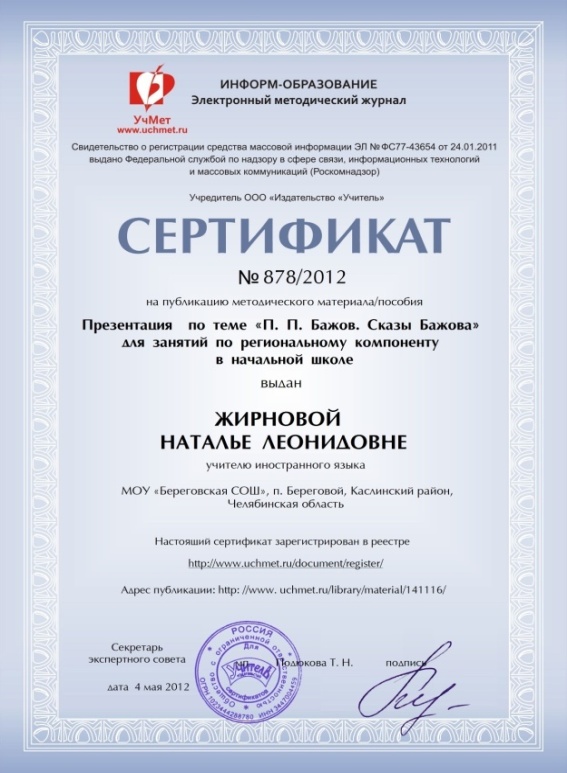 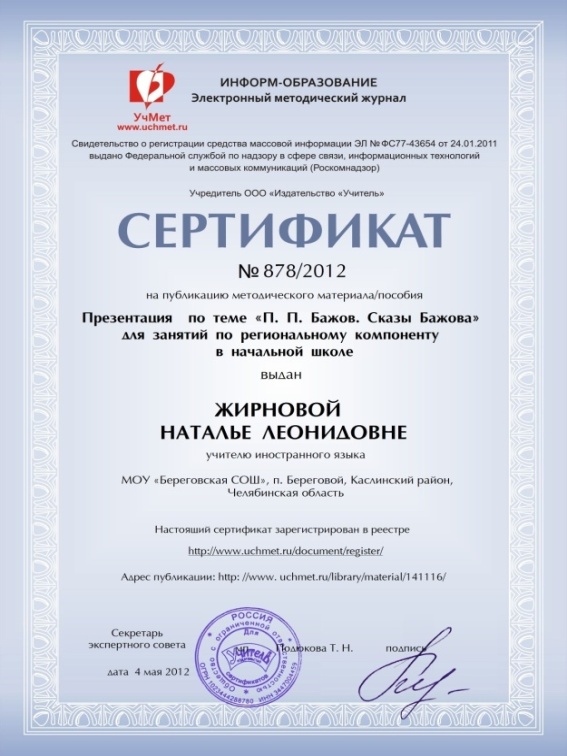 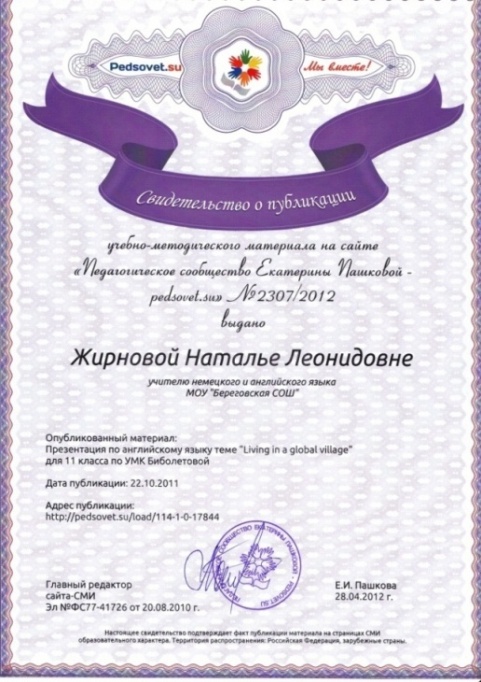 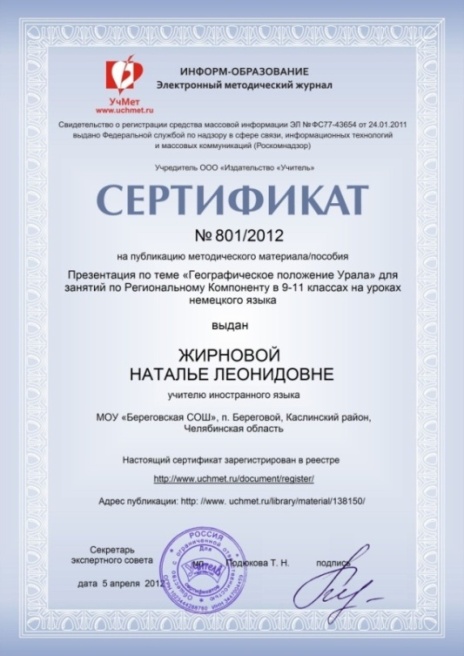 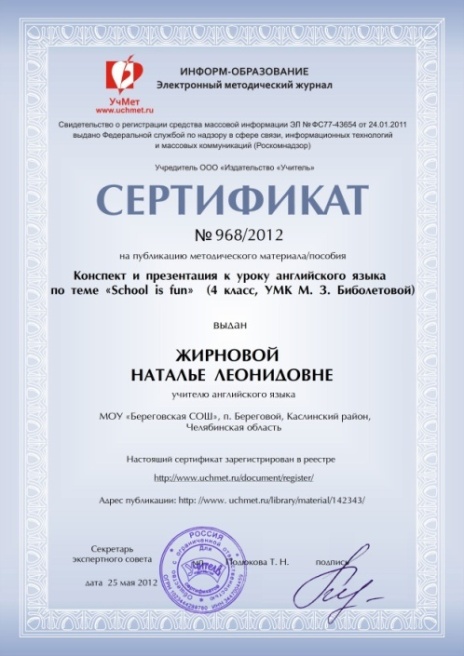 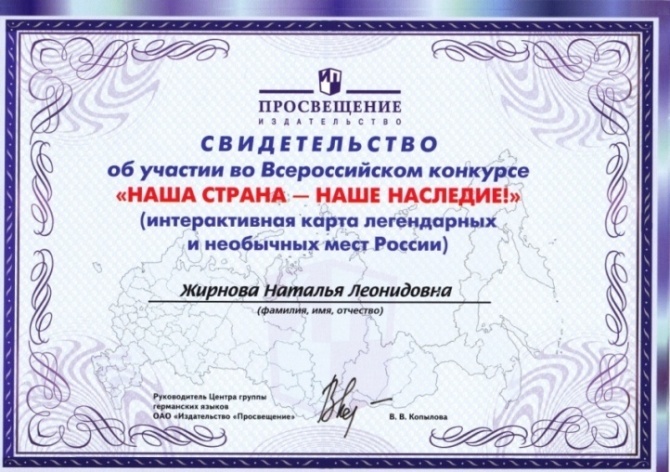 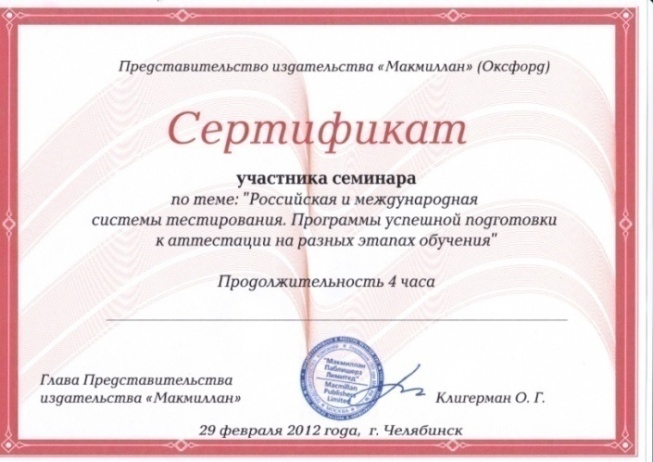 Участие в профессиональных сетевых сообществах: Участник сетевого образовательного сообщества: «Открытый класс»  Моя группа: сообщество учителей иностранного языкаУчастник интернет-сообщества учителей  www.pedsovet.suРазместила разработки: Материал по немецкому языку для 5-7 классов по теме «Моё село» для занятий по РК на сайте: www.pedsovet.su Презентация по теме «Известные люди Южного Урала» для занятий на уроках английского языка по РК на сайте: www.pedsovet.su Презентация по теме «Глобальная деревня» в 11 классе по УМК Биболетовой на сайте: www.pedsovet.su Презентация по теме «Географическое положение Урала» на сайте: www.uchmet.ru
Участник портала  English teachersУчастник сетевого сообщества творческих учителей Участник объединения «Иностранный язык» на сайте www.uchmet.ru Создала свой персональный сайт http://www.c9lk.narod.ru/Участник Всероссийского конкурса «Интерактивная карта России» «Наша страна – наше наследие» на сайте  www.prosv.ru Участник Всероссийского конкурса «Здесь мой дом!» на сайте http://www.proshkolu.ru Участник конкурса в номинации «Мой фильм» на сайте http://talantoha.ru  Разместила конспект урока английского языка с презентацией по теме “School is fun” для 4 класса на сайте www.uchmet.ruРазработку для занятий по РК на уроках английского языка в начальной школе по теме «П.П. Бажов. Сказы Бажова» на сайте www.uchmet.ru
Участник семинара
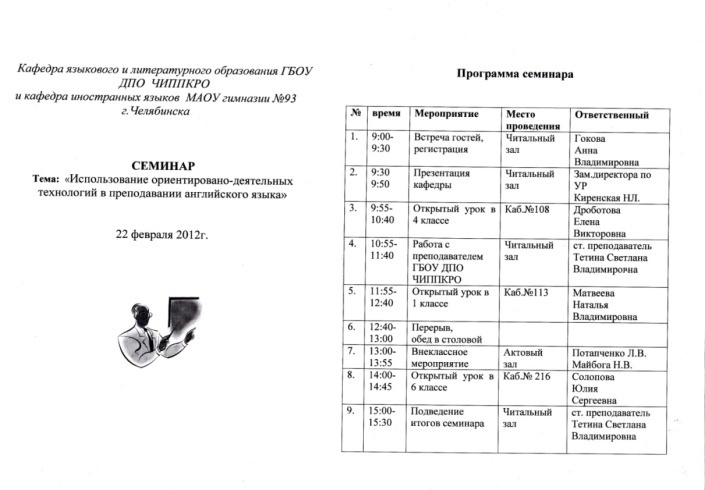 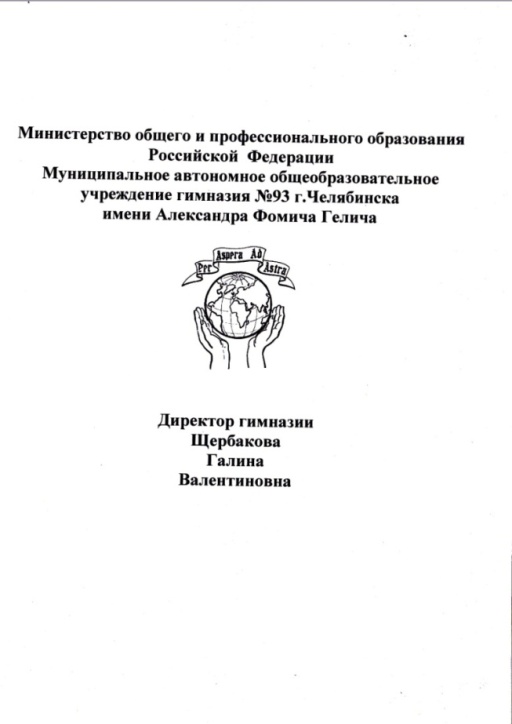 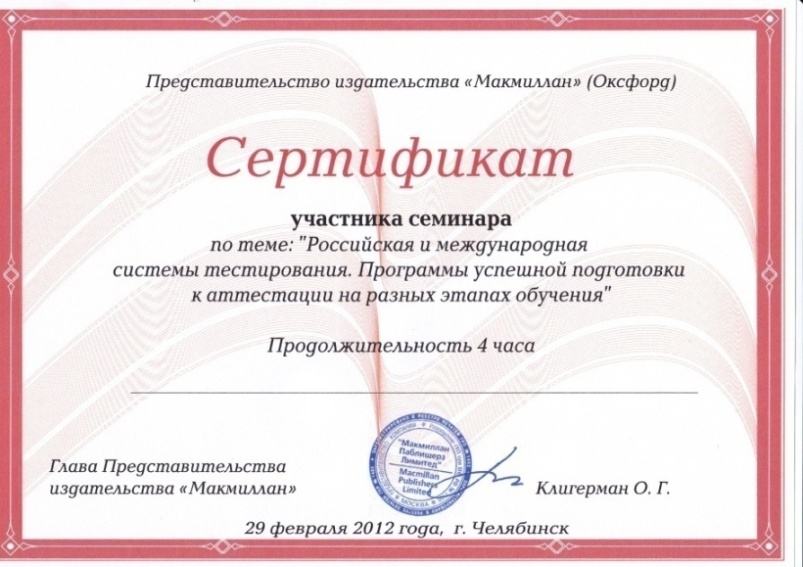 УМК по английскому языку:Учебник Английский в фокусе Английский язык 2 класс Москва Express Publishing «Просвещение» 2011, книга для учителя 2 класс Москва «Просвещение» 2010, рабочая тетрадь 2 класс для учащихся Москва «Просвещение» 2010, языковой портфель 2 класс для учащихся Москва «Просвещение» 2011, контрольные задания 2 класс для учащихся Москва «Просвещение» 2011, Быкова Н.И., Поспелова М.Д. Быкова Н.И., Дули Д., Поспелова М.Д. и др. Английский язык.  Аудиокурс для занятий в классе. 2 класс дискУчебник Английский в фокусе Английский язык 3 класс Москва Express Publishing «Просвещение» 2011, книга для учителя 3 класс Москва «Просвещение» 2011, рабочая тетрадь 3 класс для учащихся Москва «Просвещение» 2013, языковой портфель 3 класс для учащихся Москва «Просвещение» 2013, контрольные задания 3 класс для учащихся Москва «Просвещение» 2013, Быкова Н.И., Дули Д., Поспелова М.Д. и др. Английский язык, аудиокурс для занятий в классе -3 класс диск.“Enjoy English” учебник для 4 класас  М.З. Биболетовой  , рабочая тетрадь,  книга для учителя  к учебнику М.З. Биболетовой. «Enjoy English» учебник для 5-6 классов М. З. Биболетовой, ТИТУЛ , книга для учителя к учебнику, книга для чтения к учебнику , рабочая тетрадь к учебнику, аудиокассета, диск к учебнику для 5-6 классов МРЗ.        «Enjoy English» учебник  для 7 класса М.З. Биболетовой, книга для учителя  к учебнику для 7 класса М.З. Биболетовой ТИТУЛ,  рабочая тетрадь к учебнику, диск к учебнику для 7 класса МРЗ.
УМК “Enjoy English” 8 класс: учебник «Enjoy English» для 8 класса М.З. Биболетовой ТИТУЛ 2011, книга для учителя с поурочным планированием к учебнику для 8 класса М.З. Биболетовой ТИТУЛ 2010, рабочая тетрадь к учебнику ТИТУЛ, диск к учебнику для 8 класса.

УМК “Enjoy English” 9 класс: учебник «Enjoy English» для 9 класса М.З. Биболетовой, ТИТУЛ 2013, книга для учителя с поурочным планированием к учебнику для 9 класса М.З. Биболетовой ТИТУЛ 2012, рабочая тетрадь №1 к учебнику для 9 класса ТИТУЛ 2013, рабочая тетрадь №2 «Контрольные работы» к учебнику 9 класса ТИТУЛ 2012, аудиоприложения к учебнику для 9 класса.
Раздел 4                          Учебно материальная база Технические средства:АРМ учителя: компьютер, проектор, принтер, настенный экран. Кассетный магнитофон, аудиозаписи(диски и аудиокассеты), презентации учителя и заимствованные в интернете, выход в интернет. Печатные пособия:Английский алфавит – настенная таблицаГрамматические таблицы по основной грамматике английского языка (1-16):Модальные глаголыВремена. Действительный залог.Времена. Страдательный залог.Глагол to be.Англо-русские  словари
There is/are.Степени сравнения прилагательных.Предлоги.Местоимения.Неопределённые местоимения.Вопросительные местоимения.Числительные.Порядок слов 1.Порядок слов 2.Прямая и косвенная речь.Типы вопросов.Таблица неправильных глаголов.Все времена в сравнении.